Chapter #3:Brain, Body, and Behavior
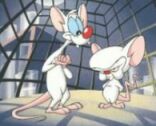 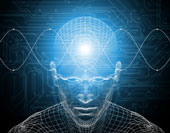 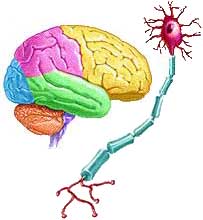 Chapter Objectives:
Name and explain the parts of the cerebral cortex.
  Describe how the hemispheres of the brain function.
  Name and describe the purpose of each of the parts of the lower brain.
  Describe how neurons communicate.
  Describe the central and peripheral nervous systems and their parts.
  Name and explain the purpose of each of the endocrine glands.
Facts about the Brain…

The adult human brain weighs 3lbs.

C
D
E
F
G
H
I
J
K
L
Examining the Brain

	Psychologists study the brain 
	in detail because it is the part 
	of us that controls every 
	thought, action, and feeling.  

	The brain is the most demanding 
		organ of the body:

	uses 20% of the oxygen we breathe in,
	eats up most of the sugar we take in, 
	operates on 20 watts of electrical power.

The brain is also made up of about 100 billion nerve cells!
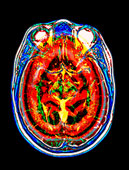 The Cerebral Cortex

The cerebral cortex is the outermost  layer of the 	brain that controls very high-level mental 	processes, such as thought.

	(cerebral means “relating to 	thought or intelligence.”)


There is no computer on the planet, nor is there anything in this known universe, that can equal the processing capabilities of the brain.
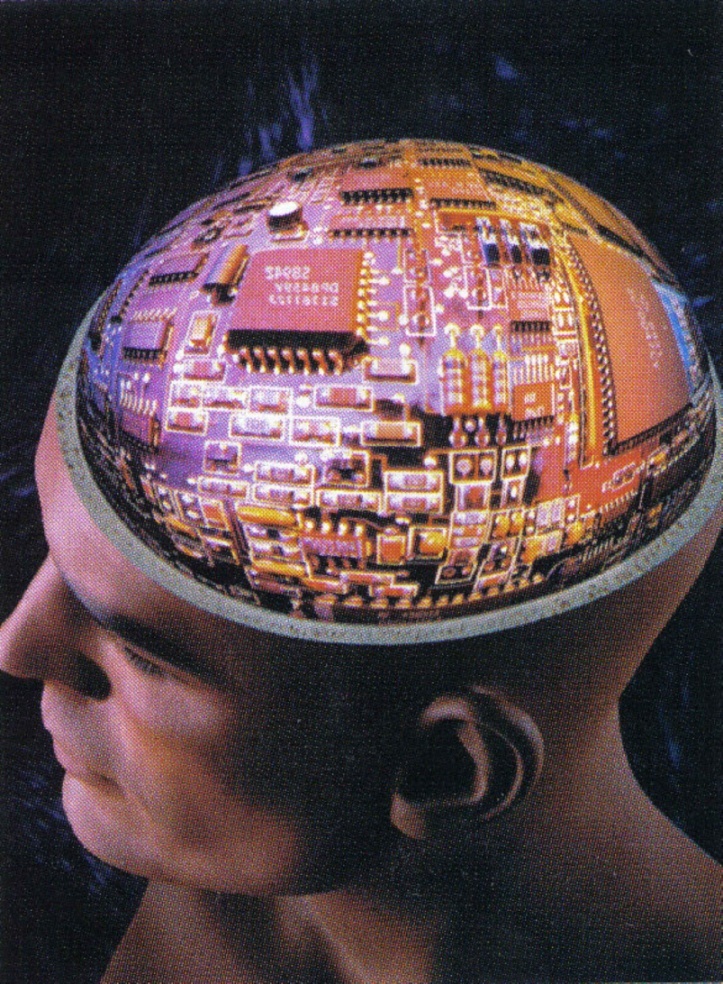 The Hemispheres

	The brain is divided into halves by a depression 	running from the front to the back called a 	fissure.  This fissure marks the division of one 	half of the brain from the other, with each half 	called a hemisphere.    

		Hemi means half, so we 
		have two halves of a 
		sphere.

	The two sides of the brain 
	are referred to as the left 
	and right hemispheres.
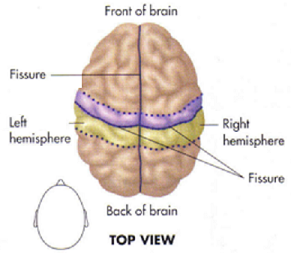 Each hemisphere controls the opposite side of 	the body, or in other words -   
		the left hemisphere controls movements 			and sensations on the right side of the 			body, while the right hemisphere controls 		movements and sensations on the left side of 		the body.  
	If you were to pull the right and left hemispheres 	apart, about midway down, you will find a bundle 	of fibers called the corpus callosum.  

	this unit contains several million nerve fibers that 		help each half of the brain communicate and 			transmit information with the other.
The Lobes

The cerebral cortex is divided into four major sections called lobes.

The frontmost area of the brain is
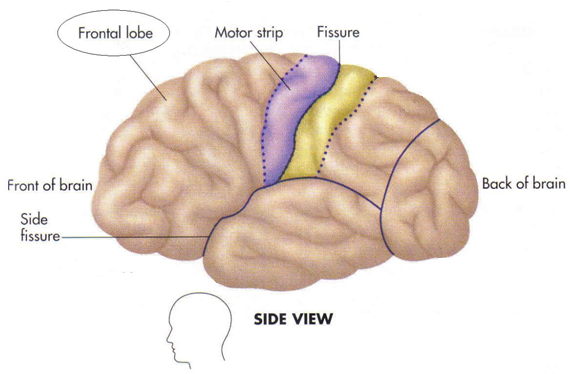 conveniently called 
the frontal lobe.

	This division of the cerebral cortex contains the 	motor strip, or a band running down the side of the 	frontal lobe that controls every part of the body 	that moves;  hence the name “motor” strip.
The area directly behind the frontal lobe is called the Parietal lobe.
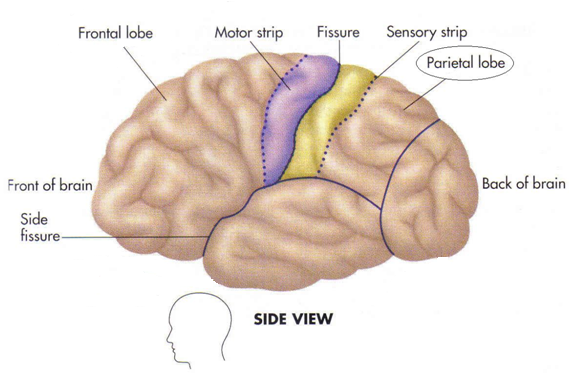 The parietal lobe contains the sensory strip, or a band 	running down the side of the parietal lobe that 	registers and provides all forms of sensation; hence 	the name “sensory” strip.
The area in the very back of the brain is called the Occipital lobe.
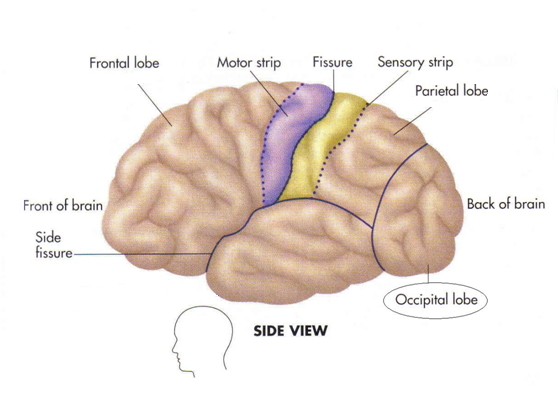 The occipital lobe is devoted to making sense out of what we see.  Everything that you see through your eyes is coded and sent through nerves to the occipital lobe.
“Seeing stars” occurs when you suffer a blow to the front of the head, sending the brain backwards and crashing the occipital lobe into the skull.  The electrical system that powers this part of the brain is stirred up by the impact of the blow and ends up creating these strange images.
The bottom area of the cerebral cortex is called the temporal lobe.

	The temporal lobe contains the major centers for hearing.  There is also some speech functions that the Temporal lobe is responsible for, but there is an overlap with other lobes to handle all aspects of hearing and language.
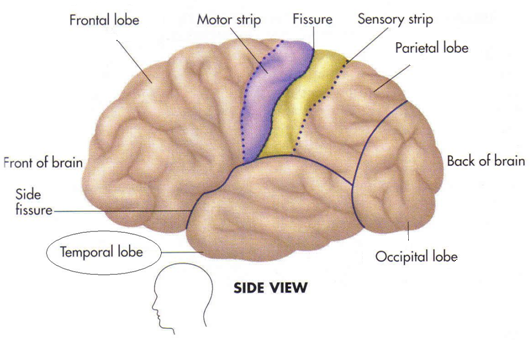 The Frontal Lobe – a detailed examination

	The frontal lobe of the cerebral cortex has a number of 	complex and fascinating functions, one of which is the 	ability to “see” or re-experience past events from our 
	personal lives.  The 
	part of the frontal 
	lobe that enables us 
	to do this is called 	
	the prefrontal area.

	Whenever you 
	“mentally travel 
	in time,” you are 
	using the 
	prefrontal area.
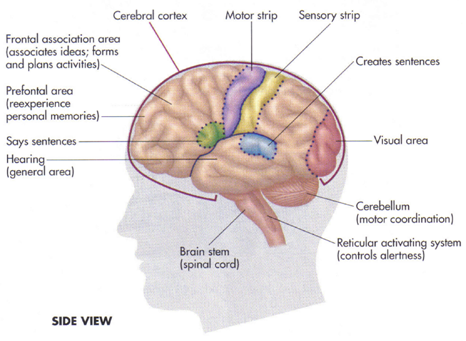 The story of Phineas Gage
Coming up with strategies or plans of action is another function of the frontal lobe.  The frontal association area is the part of the frontal lobe that engages in elaborate associations or mental connections.  

	The frontal association area forms the core of the 	personality, since it is the primary decision-making 	area of the brain.  This area interprets what is going 	on and then tells us what to do and what to feel.  It 	also tries to make sense of the environment.
Someone with damage to this part of the brain may know what is happening but may not be able to bring together all the aspects of the situation.

	For example…

	A man with damage to this area can watch 		someone: (1) take a bullet, (2) put it in a gun, 	(3) cock the gun, and (4) aim it directly at him, but 	will not show any concern.  He understands each 	act by itself, but can’t link them all together.
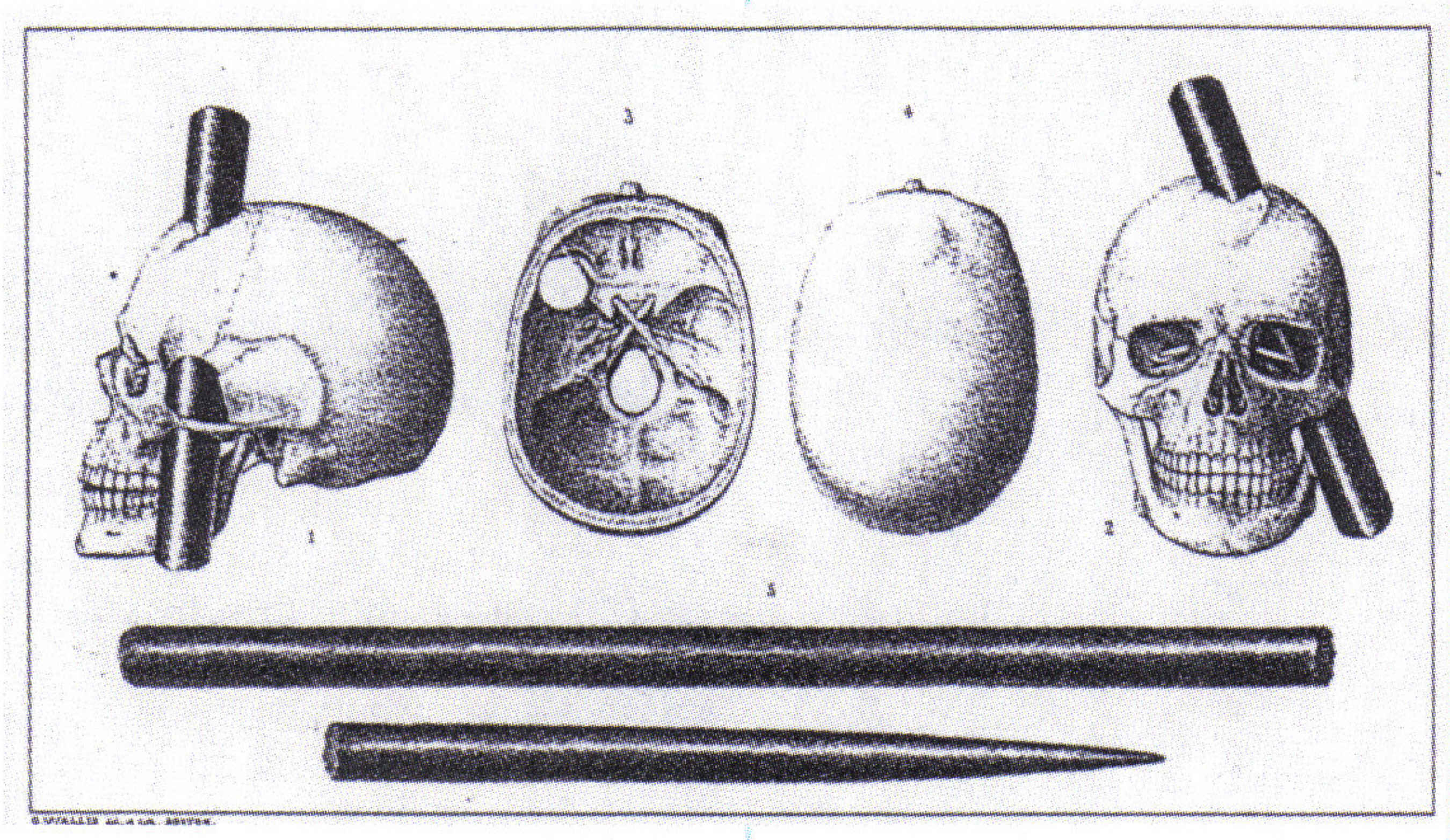 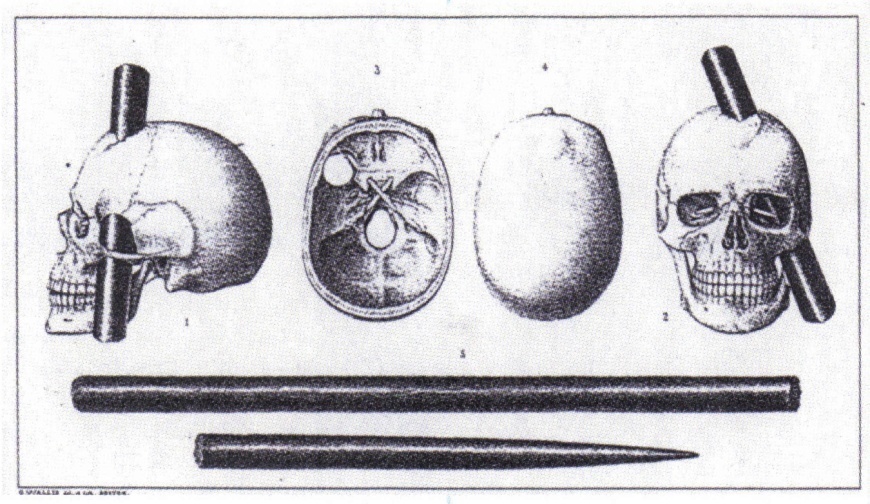 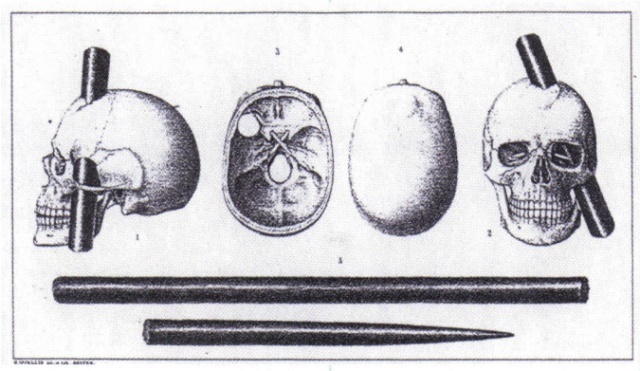 Hemispheres and Dominance

	One hemisphere of your brain has dominance over the 	other, or in other words, one hemisphere is always the 	preferred one to use.


	Most people are left-hemisphere 
	dominant and right-handed.  But 
	if the person is right-hemisphere 
	dominant, then the person will be 
	left-handed for all fine movements 
	(i.e. writing or putting your finger 
	in your ear.)  You are considered	“ambidextrous” if you are both 	right and left handed.
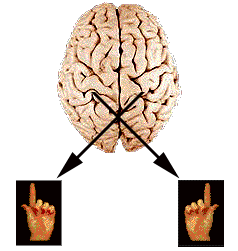 Are intelligence levels higher in left-handed people over right-handed people?  

	Studies show intelligence is about the same between 	the two groups, but statistically, left-handed people 	tend to do better in art, music, and mathematics, 	while also being better actors.  

Fact or Fiction???

If a left-hander is forced to use the right-hand in childhood, will this lead to insanity?

	People used to think that something was wrong with 
	left-handers, so parents sometimes tried to change 	their left-handed children.
“Assumed” Areas of Specialization in the Cerebral Cortex

Left Hemisphere

	handles verbal or speech 
	material.  People who are “left-
	brained” typically excel in 	writing and math, as well as logic 	and reasoning skills.  

Right Hemisphere

	deals with objects in space 
	(i.e. spatial reasoning), art, 
	music, and some mathematical
	reasoning, as well as emotional
	material, such as acting.  
	Essentially – all nonverbal 	activities.
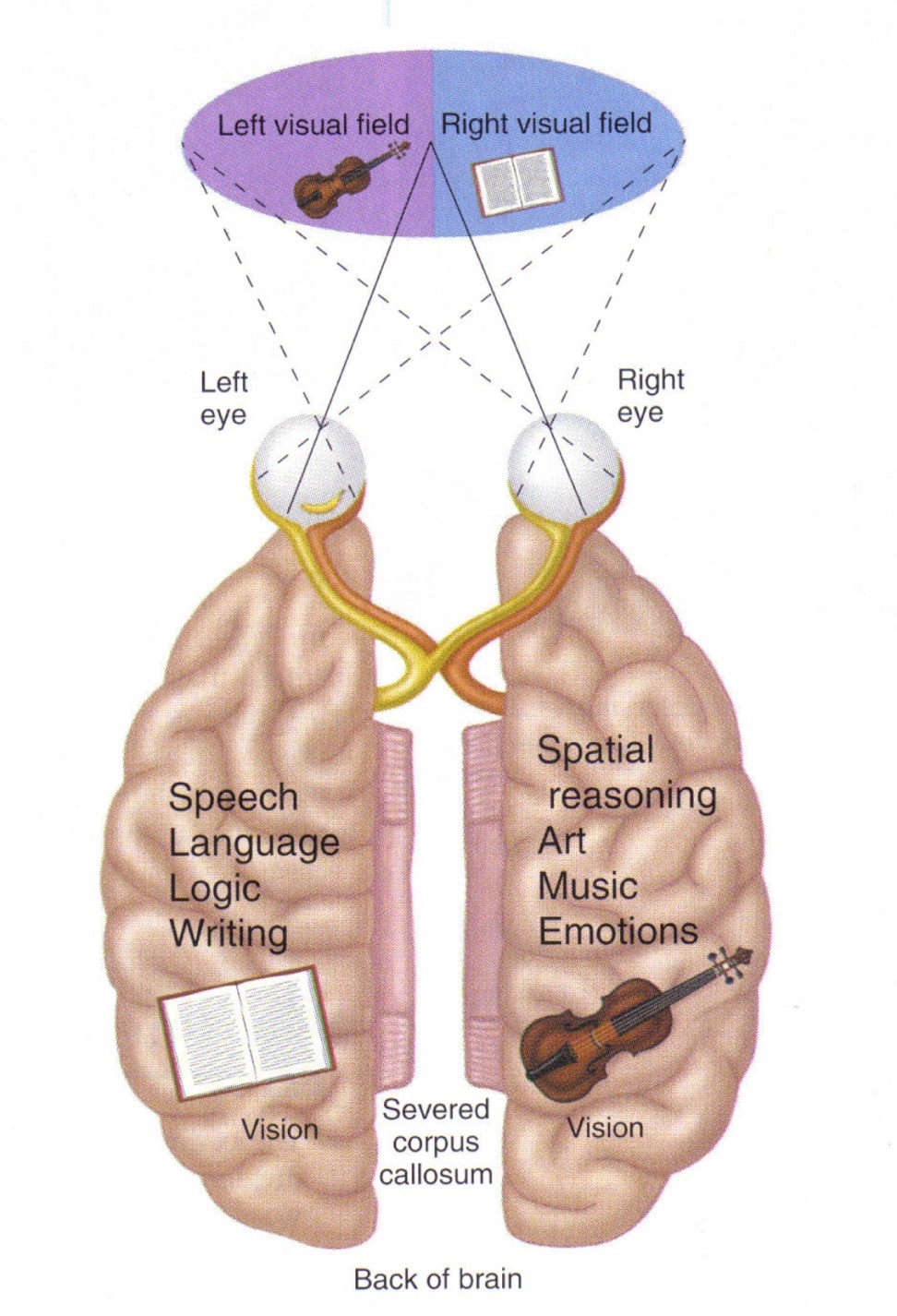 Some say there is significant differences between the two hemispheres and that each operates in a very specialized way.

NOT TRUE!!!

	The hemispheric functions already 
	discussed are quite real and easy to 
	demonstrate.  However, it is 
important to keep in mind that the 
	hemispheres work together in virtually 
	everything we do.
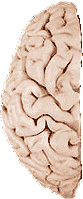 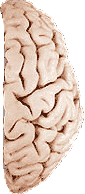 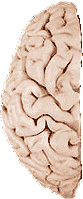 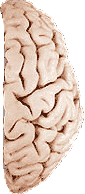 The Lower Brain

Deep inside the skull lies the lower brain, with the 	cerebral cortex fitting over and around it.

	The word “cortex” means “bark,” as on a tree.  

	For most human responses (with the exception of automatic 	responses), the cortex influences the lower units; they, in turn, 	influence the cortex.

The Thalamus

	An oval mass of nerve cells 
	that acts as a relay station 	
	to send incoming and outgoing 
	messages to and from 	various 
	parts of the brain.
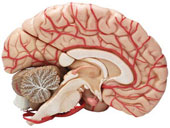 for example:  If you want to move your big toe, the brain 	sends a message to the thalamus, which then sends the 	message to the correct place on the motor strip.  

The Limbic System

	The limbic system 	contains the structures 	involved in basic 	emotions and, to some 	extent, memory.

		The amygdala is 		primarily responsible 		for emotional 		responses – especially 		anger and aggression.

			Damage to the amygdala would inhibit aggression.
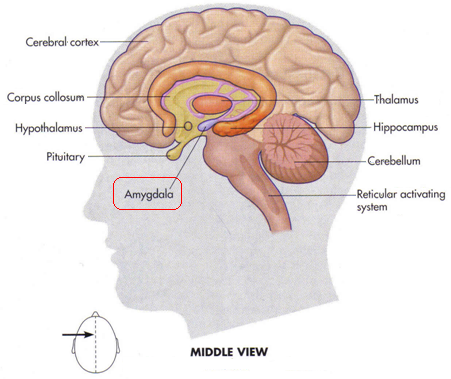 The hippocampus enables us to form memories.  While 			memories are not stored in the hippocampus itself, it is a 		crucial structure in assembling information from 				elsewhere in the brain.

			Damage to the 			hippocampus would 			makes forming new			memories impossible.			Memories already 			stored are not 
			forgotten, but new 			ones cannot be made.

	It is important to note that the prefrontal area (cortex) and the 
	hippocampus are two separate entities within the brain.  The 
	prefrontal area (cortex) enables us to re-experience personal 
	events/memories from the past, while the role of 	the hippocampus 
	is involved in the formation of memories.
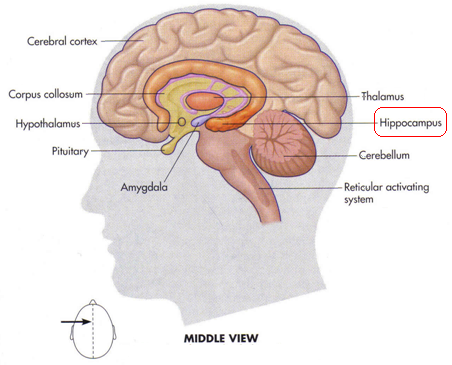 The Hypothalamus (“hypo” means “below”) is the size of 			a pea and sits below the thalamus.  Its primary function is 		to help control pleasure, hunger, thirst, and sexual desire.

			Motivation and emotion 			are directly linked to 			the hypothalamus.

The Cerebellum

	The cerebellum is part of 	the lower brain that 
	coordinates and organizes 
	bodily movements for 
	balance and accuracy.  It is 
	hooked to the base of the brain below the occipital lobe and 
	works in accordance with the motor strip to keep proper 	balance, coordination, and direction.
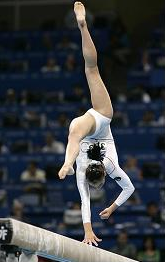 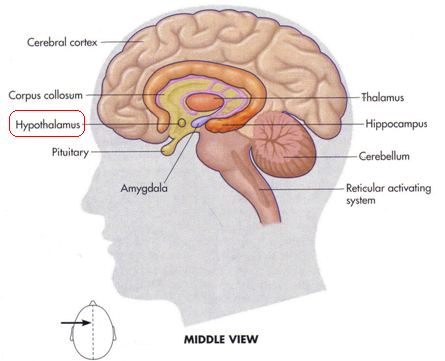 The Reticular Activating System (RAS)

	The reticular activating system (RAS) is the alertness 	control center of the brain and serves to regulate activity 	levels within the body; it is also called the reticular 	formation.

	This area sits at the base of the brain inside the spinal cord 	and acts like a net to catch nerve impulses passing from the 	body to the brain and the brain to the body.  The RAS 	monitors this impulses and regulates activity levels within the 	body.  It also regulates how alert or how sleepy we are.

		example:  If there are a number of things going on around 		you, multiple impulses arrive from the body and brain and 			alertness increases.  If everything is quiet around you, 			impulses decrease and you’ll likely feel inclined to fall 			asleep.  The RAS is quite sensitive to sounds, therefore the 		body will desire to fall asleep when exposed to steady 			sounds for a period of time.
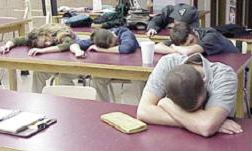 Brain Communication

	How do all the parts of the brain communicate with each other and with other parts of the body?

The Neuron

	A nerve cell is called a neuron.  This cell transmits electrical 	and chemical information (via neurotransmitters) throughout 	the body.

		The body of the neuron has a number of fibers sticking out 		from it.  Dendrites are the shorter fibers containing 			receptors (receivers) for neuronal messages.

			“Dendrites” is a word meaning “tree.”  They are called this 			because they look like the branches on a tree.
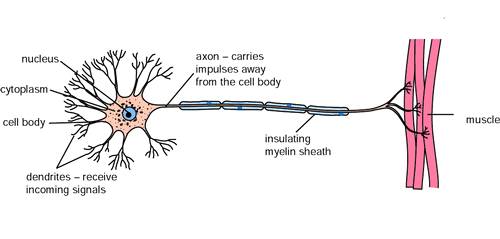 Dendrites receive information from other nerve cells and 	send it through the cell body to the axon.  The axon is 	part of the neuron that carries messages away from the 	cell to the dendrites of another neuron.

	At the end of the axon are 	thousands of terminals, each 	sitting opposite a receptor 	for another neuron.  Therefore, 	the messages comes to a 	receptor on a dendrite, goes 	through the cell, travels along 	the axon, then out through the		axon terminal to the dendrites 	of another neuron.
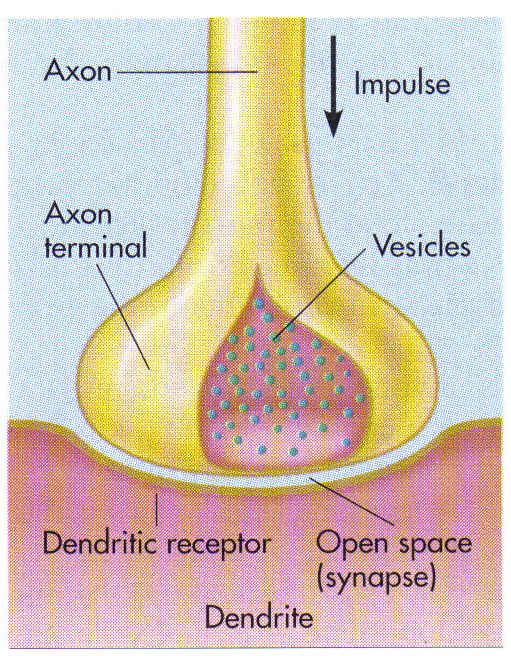 The Synapse

	The space between the endings of the axon and the 	waiting dendrites of another neuron is called the synapse 	(or synaptic gap.)

			the word “synapse” 			means “junction point.”

	Neurons work by electricity, 	and since neurons are not 	directly connected due to 	the synapse, these electric 	messages	would stop at each 	neuron with the help of…			
			NEUROTRANSMITTERS!
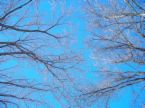 Neurotransmitters

	The area where the axon ends, just before the synapse, is filled with small containers that look like bubbles.  These containers are called vesicles.

Inside each vesicle sits thousands of molecules called neurotransmitters.  Neurotransmitters are chemical “messengers” that “transmit” nerve information from the axon terminal, through the synaptic gap, to the dendritic receptor of the next neuron.
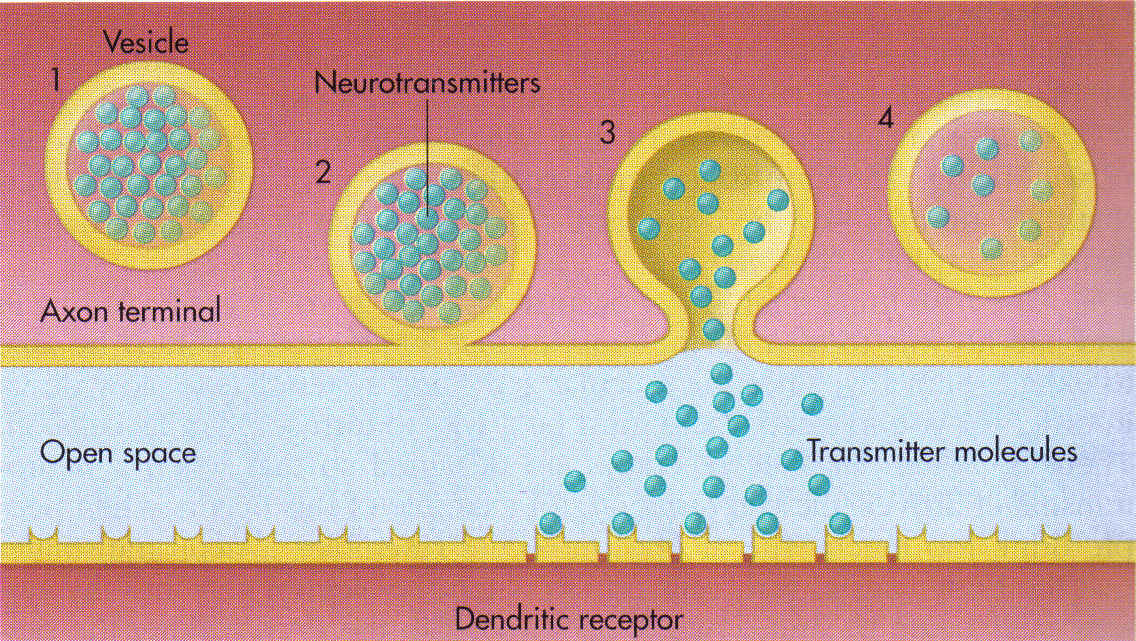 The most common and well-studied neurotransmitter is called acetylcholine, or Ach for short.  This neurotransmitter regulates basic bodily processes, such as movement.

		When you go to move your arm, the acetylcholine will very rapidly 		fire every nerve cell in sequence as your arm moves toward 			something.

		Ach is also involved in memory.  In many cases of 			Alzheimer’s disease, an area of the brain that produces 		acetylcholine is not working properly.  Thus, less of this 		neurotransmitter is available to the person.  

	Dopamine is another neurotransmitter required for everyday movements.  People with a shortage of dopamine would have a difficult time controlling their everyday movements.  A shortage of dopamine plays a central role in Parkinson’s disease.
Parkinson’s disease is the only disease we know of that is caused by the shortage of a single neurotransmitter.  The cells that make dopamine die off, resulting in less of the needed neurotransmitterbeing produced.  

Endorphins are neurotransmittersthat exist to relieve pain and increase our sense of well-being.  


(Muhammad Ali  suffers from Parkinson’s disease.)
	Endorphins are made by the body itself and act as a natural form 	of morphine.
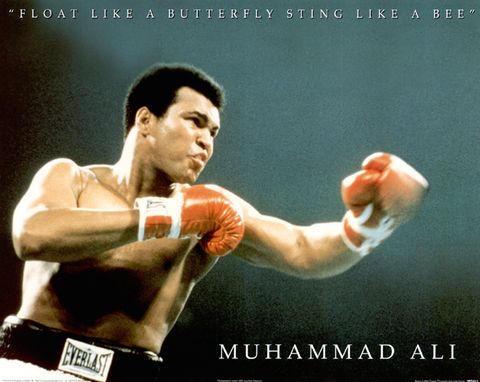 Turning “off” neurotransmitters…

	Since neurotransmitters fire in rapid sequence in order to cause movement, there are some dendritic receptors that are designed to turn the cell off when the neurotransmitter arrives, thus inhibiting certain movements and actions.  For example…

	When people drink too much alcohol, the alcohol molecule closely resembles a neurotransmitter that the body uses to turn cells off.  When cells are turned off in the RAS, this makes the person sleepy; in the speech area it makes the person slur; in the cerebellum it would cause the person to lose their balance and fall over; and so on.

	Breathing is another example… without these special receptors, our bodies wouldn’t know to exhale once our lungs are full from inhaling.
The
Central and Peripheral Nervous Systems 	The overall structure of the body’s system of nerves is divided into parts and is based largely on where the nerves are located and what areas of the body are involved.  The two major divisions are the central and peripheral nervous systems. 
The Central Nervous System	The brain and spinal cord together make up the central nervous system.  
	The spinal cord is part of the body that 	functions as an automatic “brain” in its own 	right.  It serves to relay nerve impulses from 	the brain to the body, as well as from the 	body to the brain.  All of these impulses 	must  enter and leave through the spinal cord.
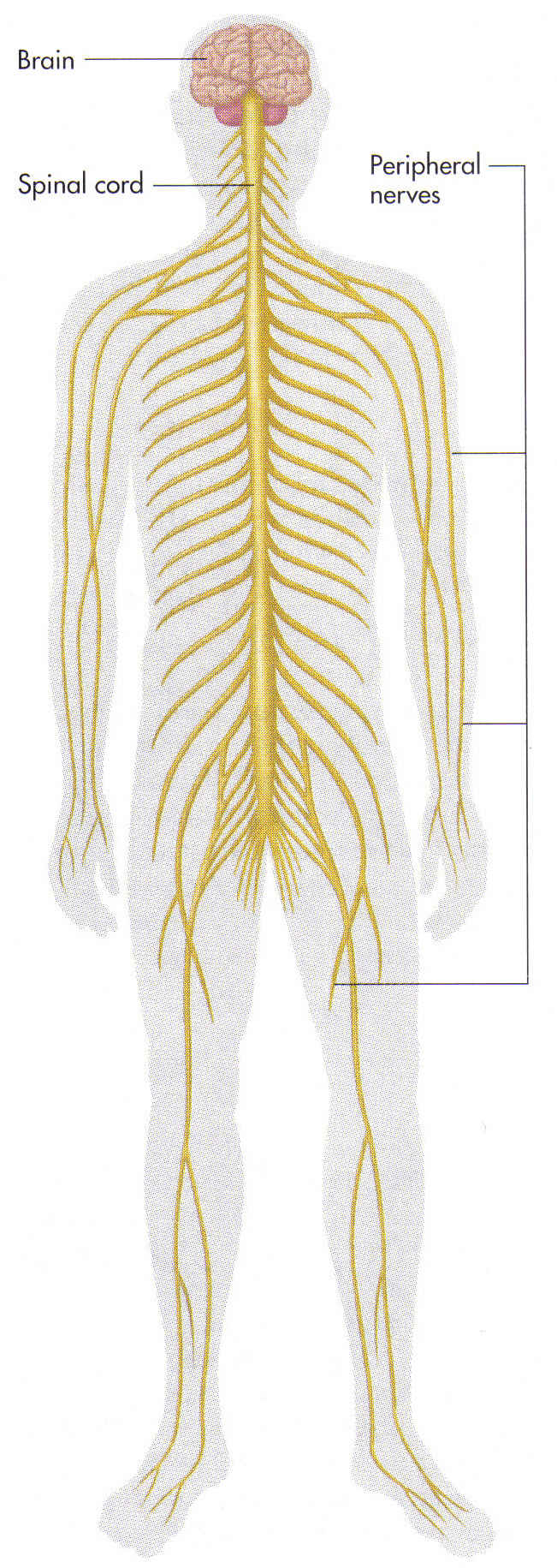 Reflexes are automatic behaviors involving body movement that are activated in the spinal cord without use of the brain.

		example:  You are about to hit another car, but before you 		know it, you have swerved and missed it.  In situations such as 	this, the brain does not act, but the spinal cord does.  The spinal 	neurons in the spinal cord are short, direct, and very 	powerful, thus allowing for quicker reaction time in emergency 	situations.  Spinal neurons have very few synapses to slow 	them down, but have just enough to send a quick message to 	the brain about what happened.  
	
In theory…
The spinal cord could operate by itself.  Experiments have been performed on frogs whose heads had been severed and its lower extremities still functioned for a short time afterward. 
However, in a truly gory experiment taking place in France many years ago, scientists tried talking to the heads of men who had just had them cut off in an execution.  The heads did not answer.  
The Peripheral Nervous System
		Take away the brain and spinal cord, and all remaining nerves in the body make up the Peripheral Nervous System.  The peripheral nervous system is further broken down into two parts: the Somatic Nervous System and Autonomic Nervous System.  
		The Somatic Nervous System
		Sensory and motor nerves comprise the somatic nervous system.  		These nerves pick up information and relay it to the brain and 			spinal cord.  
			example:  your finger touches something that has a rough 				texture.  Sensory nerves in your finger send that information 			to the brain via the spinal cord.  The movement you made to 				touch the object was controlled by motor nerves receiving 				instructions from the brain and spinal cord.  Whenever we 				voluntarily move in some way, the somatic nervous system is 				involved.
The Autonomic Nervous System

	Most bodily activities you perform in a given day are not under your voluntary control.  You don’t make yourself breathe in and out, you don’t force your heart to beat, nor do you make your stomach digest food.  Therefore, the system that controls all of the body’s “automatic” functions is called the Autonomic Nervous System.  
	The word “autonomic” means independent or 	functioning on its own, without conscious 	control.
This portion of the peripheral nervous system regulates our vital organs and glands, thus controlling our breathing, heart rate, digestion, etc. as well as the neurons connecting these functions/organs to the spinal cord.  

NOTE:  A number of these automatic functions can be overridden by the higher brain.
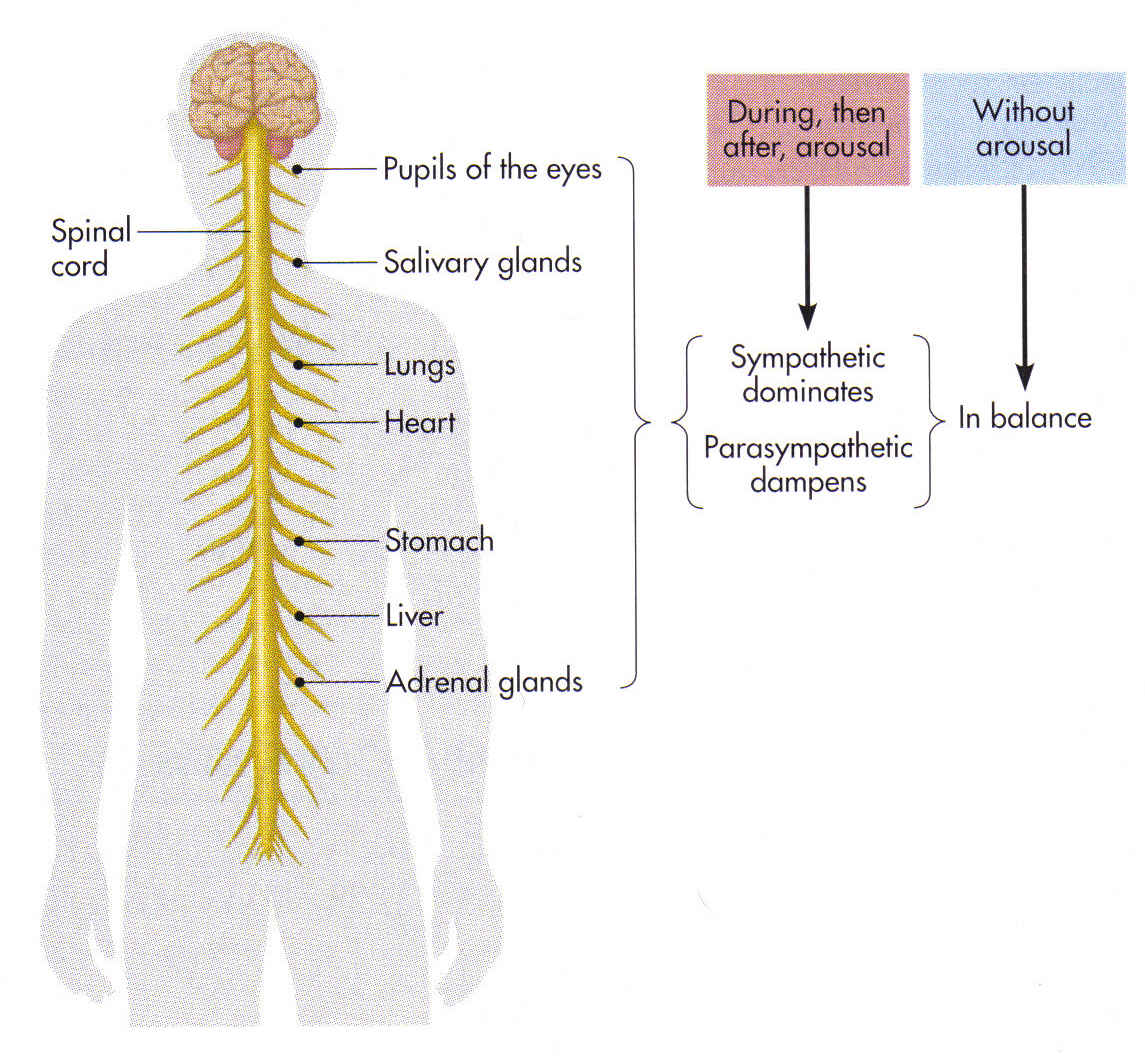 For example…
	When facing an emergency situation, your brain can trigger an 	internal emotional response (i.e. fear, panic), which may lead to: an 	increase in heart rate and blood pressure; an increase in 	respiration; the liver becoming highly active by producing sugar in 	response to this “emergency;” the stomach slowing digestion due to 	increased blood flow to other areas of the body for the emergency; 	and your pupils to dilate (open up) to better take in the details of 	the scene. 		Reactions to emergency 		situations, such as the one 		outlined above, are regulated 		by the first of two divisions of 		the autonomic nervous system 		called the Sympathetic 		Nervous System.
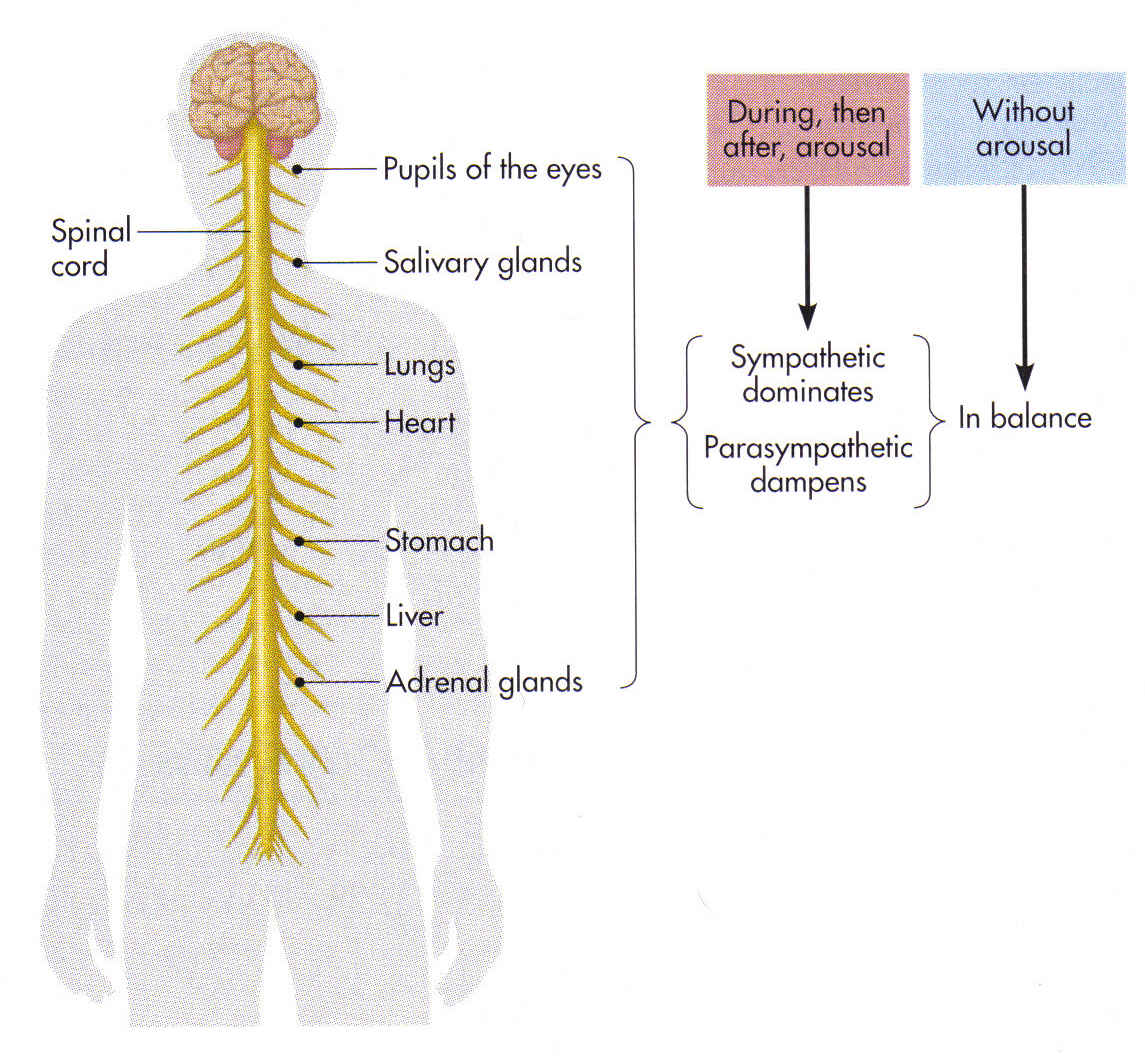 The Sympathetic Nervous System is a division of the Autonomic Nervous System that engages the “fight or flight” response to an emergency situation – to either stay and handle the situation or to run from it.  
	
	This system energizes and prepares us for emergencies. 

	While the sympathetic nervous system shoots up our energy levels 	to prepare us for emergencies, the second division of the 	autonomic nervous system, known as the Parasympathetic Nervous 	System, works against the sympathetic nervous system to lower 	and conserve our energies, thus bringing our autonomic nervous 	system back into balance.   

		When there is no emergency (without arousal), the two divisions 		of the autonomic nervous system are more or less in balance 			throughout the day. Try to think of the two divisions of the autonomic nervous system in the following way… the sympathetic nervous system shoots our energy levels up in response to an emergency, while the parasympathetic nervous system serves as a “parachute” to bring us back down to the ground (or back to normal).
The Endocrine System
	Communication by neurons is speedy and efficient, but it doesn’t last long – some messages need to stay in the system longer.  These messages come in the form of hormones, which are passed through the body in the bloodstream.  Hormones are chemical regulators that control bodily processes such as emotional responses, growth, and sexuality.
			Hormone comes from a word meaning ‘to activate.”
These chemicals are held inside glands, and can turn on other parts of the body.  Glands that release hormones and the hormones themselves make up the endocrine system.  
	Hormones work like neurotransmitters in that they have a special 	molecular structure that must match the structure of the receptor.  
	example:  there is a hormone-receptor pair designed only for a woman about to give 	birth.  When the time comes, the hormone is sent through the bloodstream to the 	proper area, where it locks onto its receptor and starts muscular contractions.  If a 	woman never has a baby, this hormone is never used.
The Pituitary Gland

	The pituitary gland is called the master gland of the body.  This gland is a small, bean-shaped unit that is attached to and controlled by the hypothalamus.
The pituitary has two jobs: 
1) to send messages that will start other glands going, and 
	2) to determine how tall or short we will be.
The pituitary gland also makes a growth hormone, but does it in fits and starts – meaning its action is delayed, causing people to either be delayed in their growth or achieve growth faster than others.  
When the pituitary gland isn’t working properly, this can lead to irregularities in growth.
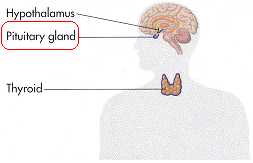 The tallest known person in the world measured in at 8 feet 11.1 inches tall, while the shortest known person measured in at 23.2 inches tall.

	The pituitary requires a normal environment and proper nutrition in 	which to function properly.  When these factors are denied, it can 	lead to stunted growth due to a reduced amount of growth hormone 	being secreted. 

The Thyroid GlandThe thyroid gland looks like a bow tie and is located inside the neck.
The thyroid gland controls and regulates the speed of bodily processes, otherwise known as metabolism.  It can also play a part in emotional state as well.	Overactive thyroid = jumpy; highly energetic; unable to sit still; 							restlessness; anxiousness; and anxiety.	Underactive/slow thyroid = sluggish; sad mood; even depression in some 						cases.	Very slow thyroid from birth = can lead to mental retardation
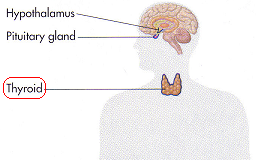 The Adrenal GlandsThe adrenal glands cause excitement by releasing a chemical called adrenaline into the bloodstream, which in turn, prepares the body for an emergency or for an important activity.  Adrenaline increases blood pressure, respiratory rate, and energy level.   	The adrenal glands are located on 	both the right and left sides of the 	body, slightly above the navel and to 	the back.  
		In the event of heightened 		excitement or an accident, the following course of action usually 		occurs…  			1)  fast-acting spinal nerves cause us to physically react to the 				  situation,   	 		2)  the cerebral cortex sends an emergency message to the 				  hypothalamus,  	 		3)  the hypothalamus sends a message to the pituitary gland,
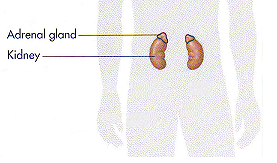 4)  the pituitary gland sends hormones to the adrenal gland,  	 		5)  the adrenal glands release adrenaline into the blood 					   stream, which: 		        a)  increases respiratory rate and elevates blood pressure,    		    	  b)  muscles tense,  		    	  c)  sugar is dumped into the body for energy, and 		    	  d)  makes us sweat.  

The Gonads
		The gonads are the sex glands that 	produce sperm or eggs for reproduction.				
			The male sex hormone is called androgen			The female sex hormone is called estrogen

BOTH males and females have both hormones in their bodies; however, males will have more androgen, while females will have more estrogen.  These hormones make us look either male or female.   
	For instance…

	If a female is injected with additional androgen, she will grow body 		hair and a beard.	Androgen also starts the sex drive for both males and females.
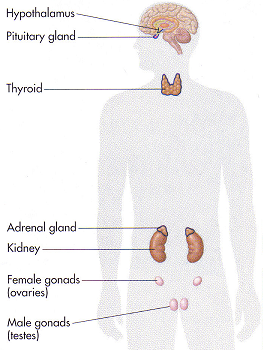